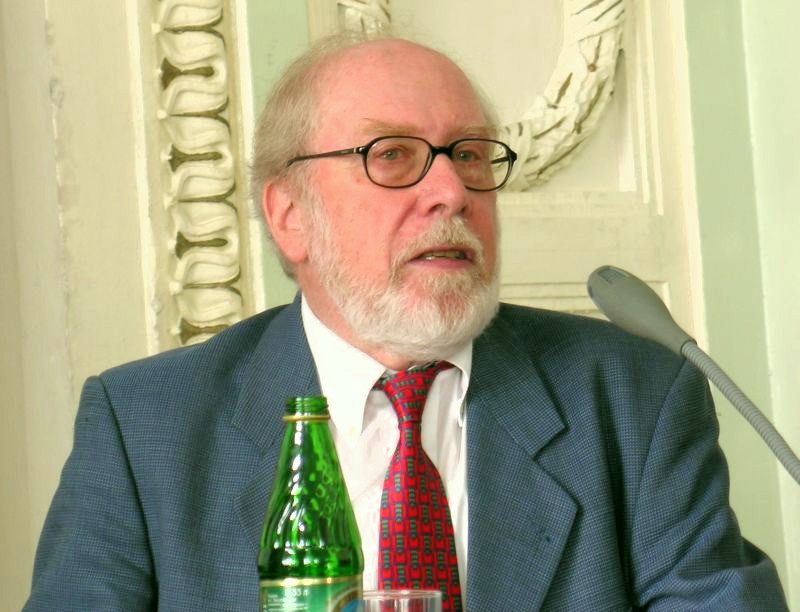 Nicklaus Wirth retrospective
James Brakefield        jim.brakefield@ieee.org
IEEE Computer Society, Lone Star section

Slides at https://events.vtools.ieee.org/m/404641
[Speaker Notes: Slide deck at: https://events.vtools.ieee.org/m/404641]
Outline
Go back in time to the Pascal era
Wirth’s thesis
From Algol to Pascal
Turbo Pascal, UCSD Pascal and P-code
Career at ETH-Zurich
Sabbaticals at Xerox Parc
Lilith and Ceres-1…3 workstations
His FPGA courses, soft core processor
His books, publications & web presence
Pascal now and in the future
Quiz questions
[Speaker Notes: Born 1934, died Jan. 1 2024 at age 89.  BS EE from ETH-Zurich, MS from Université Laval Canada, PhD UC Berkeley 1963, several children   https://en.wikipedia.org/wiki/Niklaus_Wirth]
Going back time to the time of Pascal
Back to the 1960s (~60 years ago):
Small core memory, punch cards and transistor computers
Single university computer, batch mode
Fortran dominates, Algol appears
Computer Science departments start appearing
From Wirth himself (pages 1-6):
https://people.inf.ethz.ch/wirth/Miscellaneous/ComputersAndComputing.pdf
[Speaker Notes: I was an undergraduate.  Learned Fortran first semester, started reading journals (senior), read every computer book in the engineering library]
Core memory, punch cards, transistors
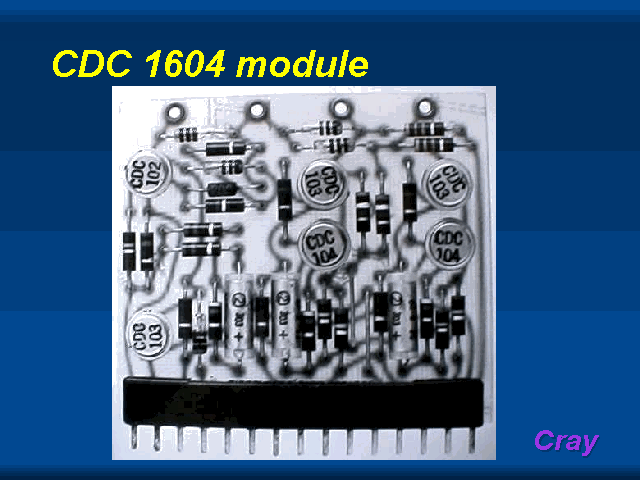 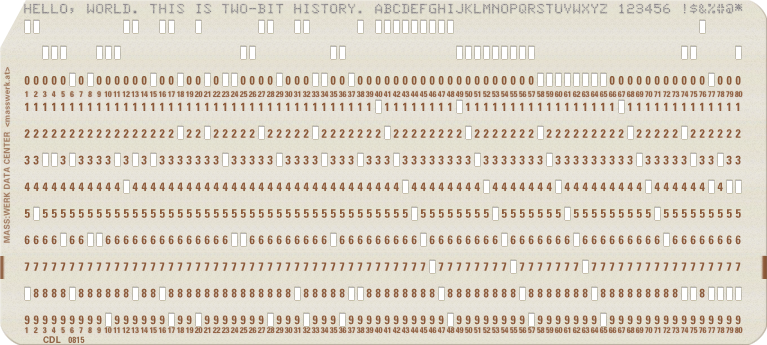 [Speaker Notes: http://www.aholme.co.uk/Core/Flipper.htm      https://twobithistory.org/2018/06/23/ibm-029-card-punch.html    https://gordonbell.azurewebsites.net/craytalk/sld021.htm]
ALGOL-W
[Speaker Notes: Excerpt from Prof. Carol Redfield, 1978, University of Michigan]
Structured Fortran code
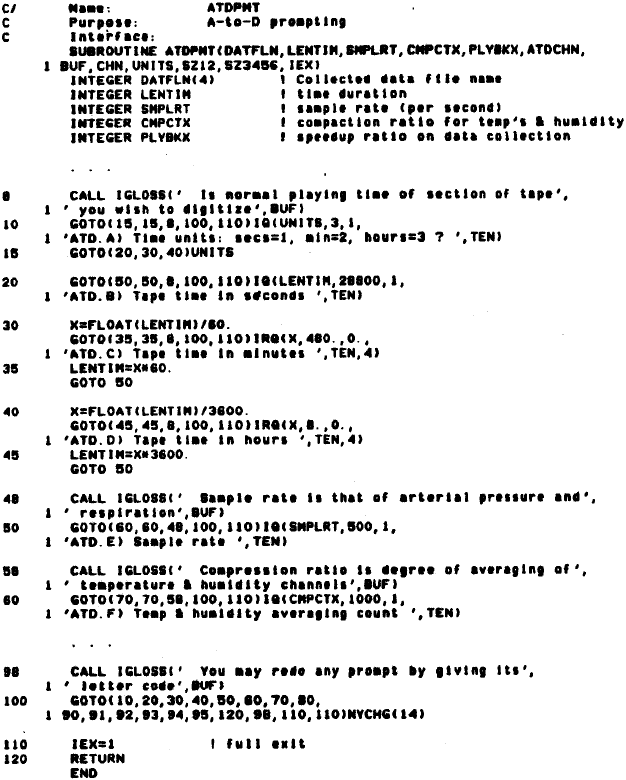 [Speaker Notes: From 1984 Spring DECUS proceedings, pages 411-414 and Languages and Tools SIG Session Notes, pages 7-11 by James Brakefield
Notes contains excerpts from 1979, 1981 and 1983 versions of the library showing the evolution of the library.  Above is 1983 version.]
Wirth’s thesis
Wirth-Weber thesis programming language Euler 1965:
    Euler: A Generalization of Algol and its Formal Definition
Documented in: Communications of the ACM
Volume 9 / Number 1 & 2 / January & February, 1966
Problems with Algol and what Euler accomplished:
http://pascal.hansotten.com/uploads/wirth/euler.pdf 
Read chapter 1    (by Thomas W. Christopher 1996)
Thesis provided source code for precedence grammar analysis
Thesis provided source code for the compiler
Recursion was new & part of Algol, not part of Fortran
[Speaker Notes: https://en.wikipedia.org/wiki/Euler_(programming_language)]
Significance of Wirth’s thesis
Excerpts from Thomas W. Christopher 1996 (see previous page):
“It was the mid-1960’s, and ALGOL 60 was a success, or at least, the ALGOL 60 Revised Report1 was a success”
“There were problems, though. The ALGOL 60 grammar was not fully reduced”
“ALGOL 60 had language features that compiler writers did not yet know how to implement”
“Wirth and Weber … found fault with the attempts to define programming languages in any terms other than programming”
“Their (Wirth & Weber)’s approach is to define a language by its compiler, but not simply providing a compiler as a black box upon which to perform experiments. The source code of the compiler is provided for inspection to aid understanding”
“We generally follow Wirth and Weber’s code. We use LL(1) parsing rather than their simple precedence technique, but we preserve the data structures and algorithms of the translation and interpretation code”
[Speaker Notes: BNF: Backus–Naur Form        https://en.wikipedia.org/wiki/Backus%E2%80%93Naur_form
WSN: Wirth Syntax Notation   https://en.wikipedia.org/wiki/Wirth_syntax_notation]
From Algol to Pascal
Algol	Recursion, formal definition
Euler	
Open source compiler and BNF analysis
Precise semantics
Algol-W	Simplified Algol-68
PL360	For IBM-360, low level
Pascal	High level, education language for PCs
LL(1) grammar https://en.wikipedia.org/wiki/LL_grammar 
BNF: Backus–Naur form https://en.wikipedia.org/wiki/Backus%E2%80%93Naur_form
[Speaker Notes: Pascal caused me to change my Fortran code: Full parameter and function declarations, structured layout of libraries, structured “paragraph” comments]
Turbo Pascal, UCSD Pascal and P-code
P-code was first (P stands for portable)
UCSD Pascal used P-code to implement on 8-bit microprocessors
Turbo Pascal had a complete IDE
Turbo Pascal cost $50 and could be shared
Books appeared
Pascal overtook Fortran and dominated for ~10 years
Programming language usage 1965-2022
https://www.youtube.com/watch?v=qQXXI5QFUfw 
Wirth: Pascal never had any corporate sponsorship
[Speaker Notes: IDE: Integrated Development Environment   Pascal was popular topic at conferences.  Borland grew rapidly and even challenged Microsoft.]
Turbo Pascal
Career at ETH-Zurich1968-1999
After teaching a Stanford, went back to ETH-Zurich
Started ETH Computer Science program
Sabbaticals at Xerox-Parc: Alto workstation
Helped found Logitec with today’s mouse
An academic, programmer and engineer
Academic: 	PhD thesis, publications, books
Programmer: 	Wrote compilers, IDE and OS
Engineer: 	Personal workstation
Pioneered FPGA course and created Lola RTL language
Developed UAV software
https://asl.ethz.ch/research/flying-robots.html
[Speaker Notes: https://people.inf.ethz.ch/wirth/  Has several levels]
Lilith and Ceres-1…3
Unable to take a Xerox Alto back to Switzerland
Designed and built an equivalent: Lilith http://pascal.hansotten.com/niklaus-wirth/lilith/photos-of-lilith/ 
Lilith used bit-slice TTL (Am2901 chip) and microprogramming (standard practice for the time)
Ceres used National Semiconductor 32032 micro https://www.computerhistory.org/collections/catalog/X2321.2002A 
100+ Ceres manufactured and used at ETH
Oberon created as it’s programming language, operating system and user interface
[Speaker Notes: Ugh, Oberon used black & white portrait monitor and had Unix like windows.  Probably Wirth’s emphasis on simplicity?]
Lilith & Ceres
http://pascal.hansotten.com/niklaus-wirth/lilith/photos-of-lilith/ 
https://www.computerhistory.org/collections/catalog/X2321.2002A
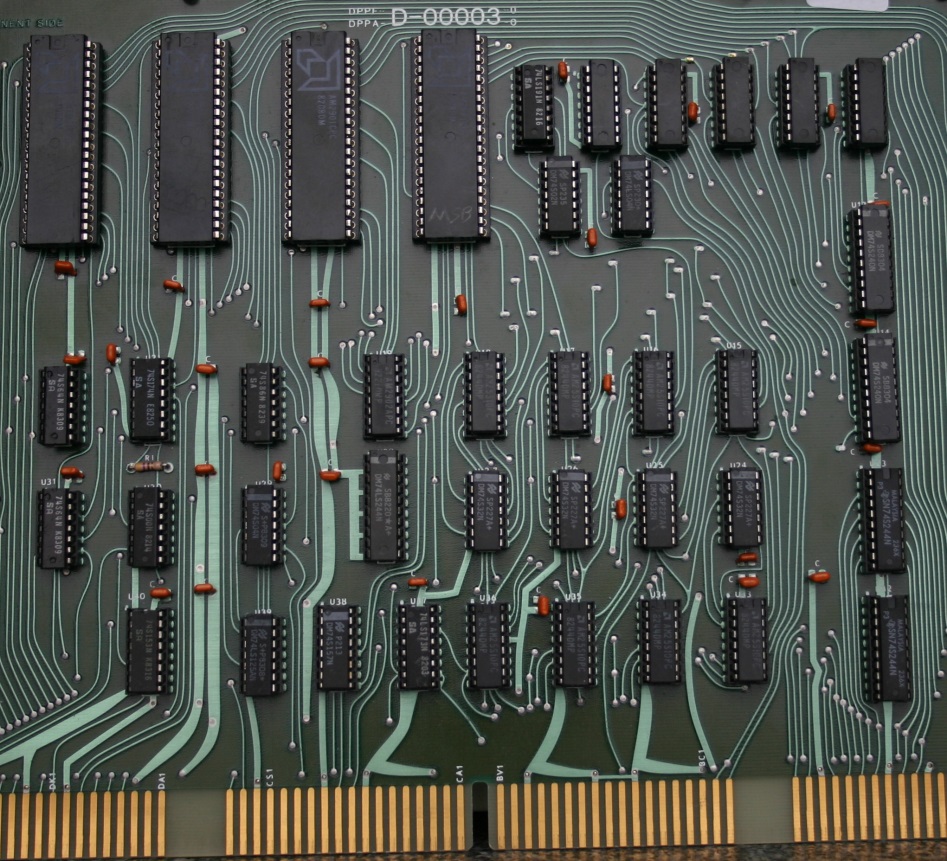 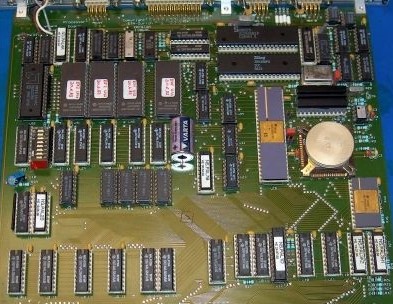 Ceres NS32032 board
Lilith bit-slice (ALU) board
His FPGA course
Introduced course in programmable logic
Created Lola as a simple RTL language
Lola2 does not have case statements nor enumerations 
Created 32-bit soft-core RISC processor (RISC5)
(16) 32-bit registers, 32-bit instructions
RISC5 implemented in both Lola and Verilog
Modified Oberon System for RISC5
Card cage of TTL or NS32000 boards replaced by single FPGA board (Spartan-3) pages 30-37: https://www.xilinx.com/publications/archives/xcell/Xcell91.pdf
FPGA & ARM support at www.astrobe.com  
https://people.inf.ethz.ch/wirth/FPGA-relatedWork/index.html
[Speaker Notes: RTL: digital hardware description language  Risc5 has the least FPGA resource usage of any soft core processor with floating-point: 2-3K 6LUTs.]
Wirth’s publications
~86 of his publications: https://dl.acm.org/profile/81332536058/publications?Role=author 
https://people.inf.ethz.ch/wirth/SelectedArticles.pdf 
His short papers show a personal, less formal side
Extensive web pages
Best remembered for:
A Plea for Lean Software
"Software is getting slower more rapidly than hardware becomes faster."
Program Development by Stepwise Refinement
The Pascal User Manual and Report
A whole raft of programming languages (next slide)
Reviving a Computer System of 25 Years ago  Wirth-2014
“Programs must not be regarded as code for computers, but as literature for humans”
[Speaker Notes: “Reviving a Computer System of 25 Years ago” slide deck has Alto, Lilith, Ceres & RISC5 pictures  https://www.wirth-symposium.ethz.ch/programme.html (session 4)]
Wirth’s programming languages
Euler, PL360, Algol-W, Pascal, Modula, Modula-2, Oberon, Lola
Wikipedia links:
en.wikipedia.org/wiki/ALGOL			for reference purposes
en.wikipedia.org/wiki/Euler_(programming_language) en.wikipedia.org/wiki/ALGOL_W en.wikipedia.org/wiki/Pascal_(programming_language) en.wikipedia.org/wiki/Modula
en.wikipedia.org/wiki/Modula-2 en.wikipedia.org/wiki/Oberon_(programming_language)  en.wikipedia.org/wiki/Lola_(computing)
Derivative languages: Turbo Pascal, Object Pascal, Delphi
https://blogs.embarcadero.com/the-long-and-winding-road-to-todays-delphi-happy-29th-birthday/ 
https://www.youtube.com/watch?v=n68luA9X_KU
[Speaker Notes: https://en.wikipedia.org/wiki/Philippe_Kahn founded Borland   https://en.wikipedia.org/wiki/Anders_Hejlsberg   Turbo Pascal, Delphi, Typescript and C#]
Programming Language history
[Speaker Notes: http://rigaux.org/language-study/diagram.html   https://wiki.c2.com/?ProgrammingLanguageNamingPatterns  & dated]
20+ books in several languages  1973-2012
1973 Systematic Programming: An Introduction
1976 Algorithms + Data Structures = Programs
1976 PASCAL User Manual and Report also 1978
1983 Programming in Modula-2  also 1985
1985 Algorithms and Data Structures
1985 Pascal User Manual and Report: ISO Pascal Standard  also 2012
1988 Programming in Modula-2
1990 Modula-2
1992 Programming in Oberon: Steps Beyond Pascal and Modula
1992 Project Oberon: The Design of an Operating System and Compiler
1995 Digital Circuit Design for Computer Science Students: An Introductory Textbook
1996 Compiler Construction
2011 The Future of Software Engineering: Panel Discussions (Wirth narrator)
2001 The School of Niklaus Wirth: The Art of Simplicity
[Speaker Notes: Many available in PDF form on the web. List derived from:  
https://www.amazon.com/Books-Niklaus-Wirth/s?rh=n%3A283155%2Cp_27%3ANiklaus+Wirth  also: http://pascal.hansotten.com/niklaus-wirth/books-by-niklaus-wirth/]
Wirth Web pages
At ETH: https://people.inf.ethz.ch/wirth/ 
Multiple layers of web pages
http://pascal.hansotten.com/niklaus-wirth/ 
Multiple layers of web pages
Delphi history: https://blogs.embarcadero.com/the-long-and-winding-road-to-todays-delphi-happy-29th-birthday/
http://pascal.hansotten.com/niklaus-wirth/books-by-niklaus-wirth/
Oberon videos (25th anniversary): https://video.ethz.ch/events/2011/oberon.html
Critiques of Pascal
Critical comments on Pascal for embedded systems
https://dl.acm.org/doi/pdf/10.1145/987335.987337 
Reidar Conradi Sigplan Notices Nov. 1976
Why Pascal is Not My Favorite Programming Language
https://www.lysator.liu.se/c/bwk-on-pascal.html#bwk 
Brian W. Kernighan, April 2, 1981
Recollections on the Development of Pascal
https://dl.acm.org/doi/pdf/10.1145/234286.1057812 
Wirth 1996  see pages 97 (Abstract) & 109 (Retrospect)
Somewhat defensive, otherwise objective
[Speaker Notes: Programming languages evolved in style and substance.  Features added once it was understood how to efficiently implement them (see last slide).]
Pascal now and in the future
Delphi AKA Object-Pascal at 
https://www.embarcadero.com/products/delphi/starter 
A complete, modern IDE with generics
Free Pascal at
https://en.wikipedia.org/wiki/Free_Pascal 
Aims to support various Pascal variants, has generics
Supports variety of microprocessors:
 ARM, x86, AVR, PIC32, ESP32
Lazarus IDE: https://www.lazarus-ide.org/ 
Oberon+ at
https://github.com/rochus-keller/Oberon 
A modern and colorful Oberon IDE with generics
[Speaker Notes: https://en.wikipedia.org/wiki/Timeline_of_programming_languages   (comprehensive, web links)]
Projects by N. Wirth, 1962 – 1999http://pascal.hansotten.com/niklaus-wirth/
1962-65  Euler 
1964-67  ALGOL-W
1968-72  Pascal
1970-71  Venus timesharing
1972-74  Pascal-P
1973-76  Modula
1977-81  Lilith workstation
1977-80 Modula-2
1980-82 Computer-Network
1982 Laser Printer
1983-85 Modula-2 Compiler
1984-90 Ceres workstations
1986-90 Oberon Language and System
1990-99 Hardware Design with FPGAs
Automatic Control of Model Helicopter
[Speaker Notes: Wirth retired in 1999.  He continued to produce reports and articles: https://people.inf.ethz.ch/wirth/Miscellaneous/index.html]
Eulogies
A Renaissance Man of computer science:
https://cacm.acm.org/blogs/blog-cacm/279178-niklaus-wirth-or-the-importance-of-being-simple/fulltext 
	Testimonials:
https://news.ycombinator.com/item?id=38858275 
	Obituary:
https://www.theregister.com/2024/01/04/niklaus_wirth_obituary/ 
	Obituary:
https://jackivaughan.medium.com/pascal-language-originator-nicholas-wirth-89-8967ab0782d1
Most Popular Programming Languages 1965 – 2022
https://www.youtube.com/watch?v=qQXXI5QFUfw 
The Era of Fortran 		(1957 to 1980) 
The Rise of Pascal 		(1970 to 1985) 
The C and Ada Wars 		(1985 to 1987) 
The Absolute Reign of C 	(1987 to 2001) 
The Ascent of the Javas 	(1998 to 2018) 
The Python Empire 		(2018 and beyond)
[Speaker Notes: Several other timeline videos available using different rating mechanisms. https://spectrum.ieee.org/the-top-programming-languages-2023 for top 50]
Programming Language questions
Precedence parsing
Recursion
Formal grammars (e.g. BNF, LL(1) etc.)
Type checking, type inference
Dynamic arrays
Independent compilation, linking loader
Polymorphic
Objects
IDE
Generics
[Speaker Notes: Required reading: EULER An Experiment in Language Definition, Christopher 1996  http://pascal.hansotten.com/uploads/wirth/euler.pdf  Read chapter 1
https://en.wikipedia.org/wiki/Timeline_of_programming_languages]